সবাইকে স্বাগতম
শিক্ষক পরিচিতি
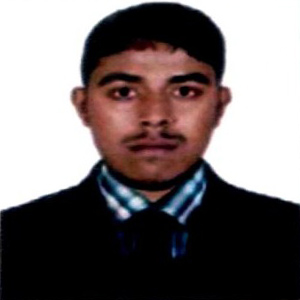 নামঃ আশরাফ হোসেন
বি এ অর্নাস(দর্শন) এন্ড এম এ (দর্শন ও আইসিটি)
সহকারী শিক্ষক 
কৈলাশ শাহনূর দাখিল মাদ্রাসা 
গোলাপগঞ্জ,
পাঠ পরিচিতি
শি
শ্রেণীঃ নবম
                           বিষয়ঃ কৃষি শিক্ষা 
                          অধ্যায়ের নামঃ চতুর্থ
                            সময়ঃ ৫০মিনিট
                        শিক্ষার্থী সংখ্যাঃ ৭০জন।
শিখনফল
এই পাঠ শেষে শিক্ষার্থীরা..... গাভীর  বাসস্থানের ধারণা বলতে পারবে। গাভীর পরিচর্যা ব্যাখ্যা করতে পারবে। গাভীর খাদ্যের বর্ণনা করতে পারবে। বাছুরের পরিচর্যার ধারণা বিশ্লেষণ করতে পারবে।
পাঠ পরিকল্পনা
আজকের পাঠ:
গৃহপালিত পশু পাখি পালন পদ্ধতি
গাভীর বাস্স্থান
পরিষ্কার ও খোলা মেলা বাসস্থান
একক কাজ
গাভীর বাসস্থানের ৩টি বৈশিষ্ট্য খাতায় লিখবে।
১। 
২। 
৩।
গাভীর পরিচর্যা
গাভীকে চারণভূমিতে চরাণো
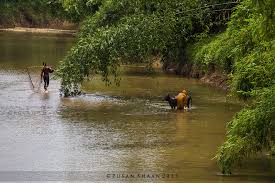 গাভীকে গোসল করানো
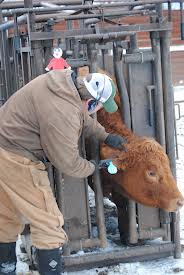 গাভীকে টিকা দেওয়া
জোড়ায় কাজ
কর্মপত্র
গাভীর পরিচর্যার একটি তালিকা তৈরী কর।
গাভীর পরিচর্যার একটি তালিকা
প্রতিদিন সুষম খাদ্য খাওয়াতে হবে।
 পরিষ্কার পরিচ্ছন্ন জায়গায় রাখতে হবে।
নিয়মিত গোসল করাতে হবে।
নিয়মিত টিকা দিতে হবে।
সমতল জায়গায় রাখতে হবে।
গাভীর খাদ্য
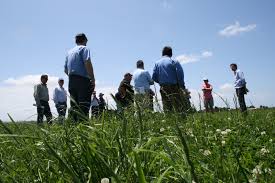 আঁশযুক্ত খাদ্য
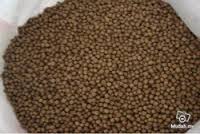 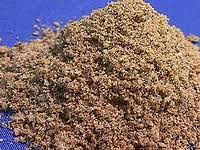 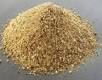 দানাদার খাদ্য
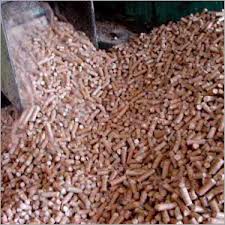 খনিজ খাদ্য
জোড়ায় কাজ
কর্মপত্র
গাভীর খাদ্যের একটি তালিকা তৈরি কর।
০১।আঁশযুক্ত খাদ্যঃ
০২।দানাদার খাদ্যঃ
০৩।খনিজ খাদ্যঃ
গাভীর খাদ্য তালিকা
০১।আঁশযুক্ত খাদ্যঃখড়, কাঁচাঘাস, লতাপাতা।
০২।দানাদার খাদ্যঃশস্যদানা,গমের ভূসি, খৈল।
০৩।খনিজ খাদ্যঃ হাঁড়ের গুড়া, খনিজ প্রিমিক্স।
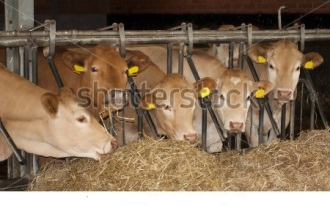 বাছুরের বাসস্থান
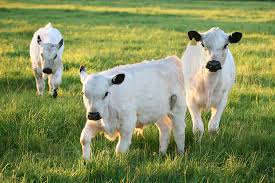 বাছুরের পরিচর্যা
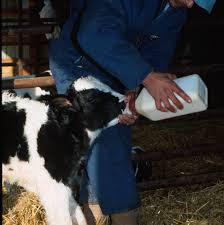 বাছুরের দুধ খাওয়ানো
দলীয় কাজ
বাছুর পালনের ধাপগুলো পোষ্টারে লিখবে ও ক্লাসে
উপস্থাপন করবে।
মূল্যায়ন
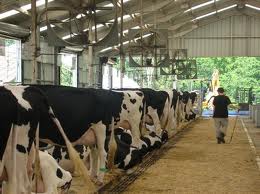 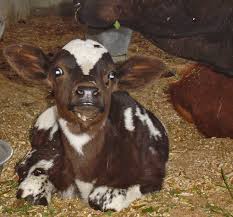 গাভীর পরিচর্যা গুলো কি কি?
০সুষম খাদ্য কাকে বলে?
১নং চিত্র অনুসারে গাভীর বাসস্থানের বৈশিষ্ট্য বর্ণনা কর?
 ০২নং চিত্রের আলোকে বাছুরের পরিচর্যাগুলো বিশ্লেষণ কর?
বাড়ির কাজ
বাছুর ও গাভীর বাসস্থানের পাঁচটি করে বৈশিষ্ট্য
খাতায় লিখে আনবে।
সবাইকে ধন্যবাদ